RÉGIMEN DE COMPRAS Y CONTRATACIONES DE BIENES Y SERVICIOS GOBIERNO DE SAN JUAN
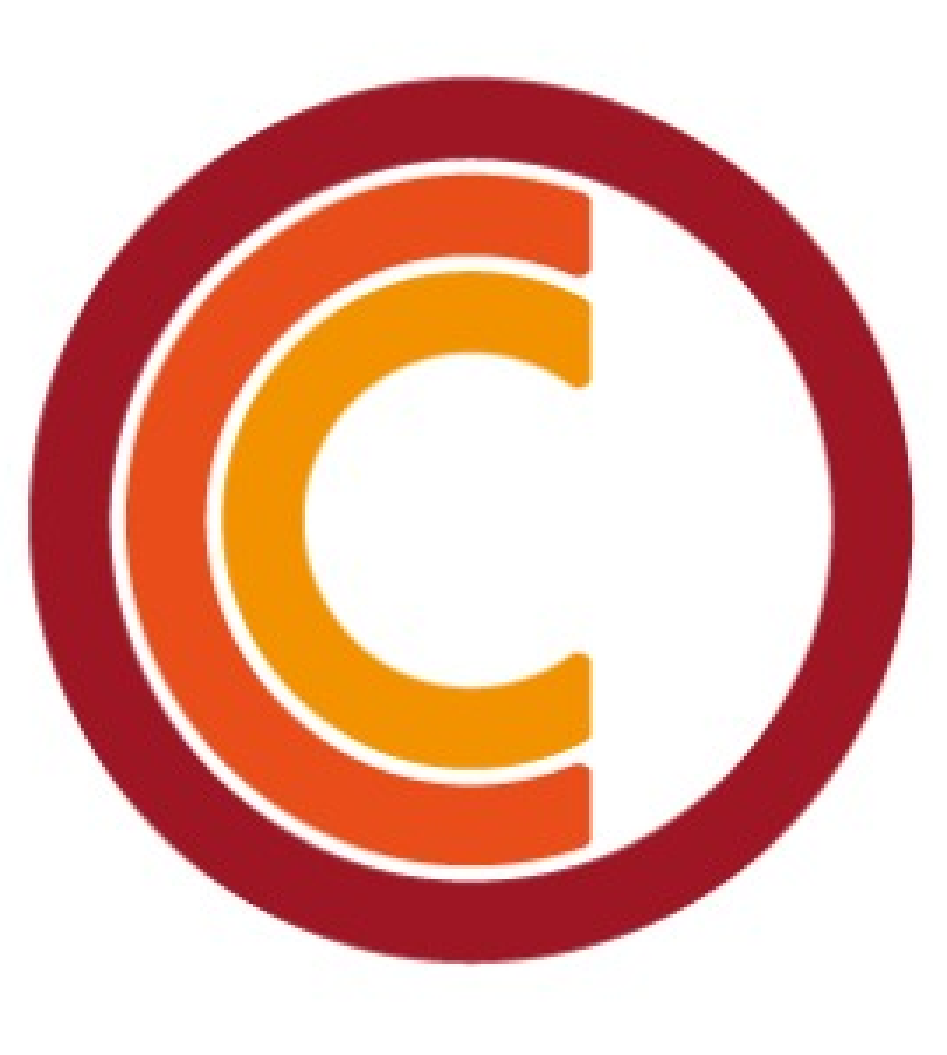 MÓDULO II: PROCEDIMIENTO DE COMPRAS Y CONTRATACIONES
GARANTIAS
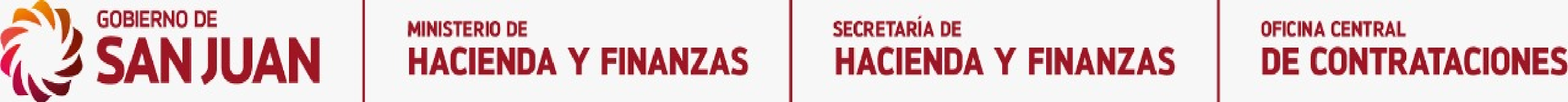 ¿POR QUÉ SE CONSTITUYEN GARANTÍAS? 
 
PARA ASEGURARSE EL CUMPLIMIENTO DE LAS OBLIGACIONES DE LOS OFERENTES Y ADJUDICATARIOS
Garantías y porcentajes:
Garantía de mantenimiento de Oferta: Fin es asegurar el celebración del contrato, no su cumplimiento. Monto es 1% sobre el valor ofertado. Oferta alternativa----sobre el mayor valor propuesto
Garantía de Adjudicación o cumplimiento del contrato: Garantiza el cumplimiento y el estricto cumplim. de las obligaciones. Monto: 5 % del valor adjudicado. Se constituye dentro de los 5 días hábiles de notificada la Adjudicación
Garantía de Anticipo de Fondos o Contragarantía: Por el total recibido como adelanto
Garantía de Impugnación de Oferta: El 3 % de la Oferta Impugnada en el plazo de 2 días (desde el Acto de Apertura)
Garantía de Adecuación de Precios: 5 % del total del Contrato actualizado o por la diferencia de los montos de adecuación.
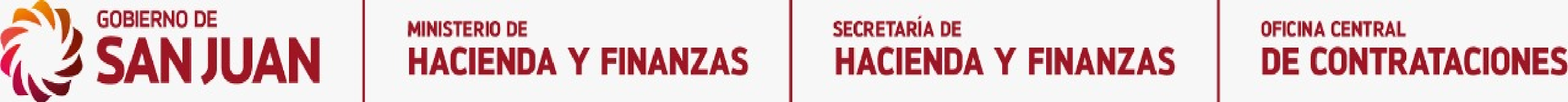 ¿EXISTEN EXCEPCIONES PARA CONSTITUIR GARANTÍA?
 Contratación Directa por monto. 
 Contratac. Con Org. Nacionales, Provinciales o Municipales
 Compras y locaciones en países extranjero, etc.
 Cumplimiento de la prestación dentro del plazo de integración de la Garantía de Adjudicación.
Cuando las Actuaciones hayan sido declaradas Reservada o secretas por P. Ejecutivo.
 Cuando el Estado Provincial actúe  como locatario.
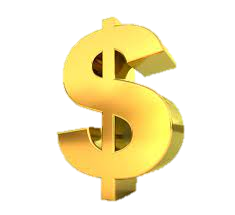 GUARDA Y CUSTODIA 

Los Fondos o Valores recibidos en garantía constituyen “Fondos de Terceros”, su guarda y custodia lo hace la TGP (AC) o en Tesorerías Jurisdiccionales creadas y operativas
OD y Otros Entes del Sector Público no Financiero en sus propias Tesorerías
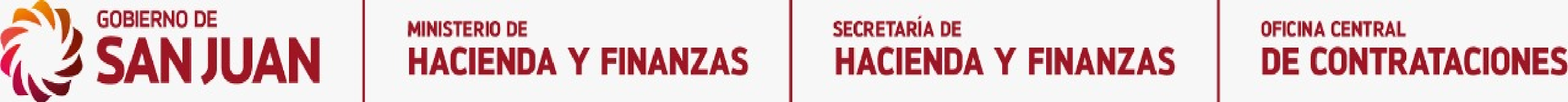 FORMAS DE GARANTIA
¿Quién elige la forma de garantizar?                           El Oferente / Proveedor
Efectivo: depósito bancario cuenta oficial que determine el Pliego particular.
Pagaré: Con Aval Bancario: Debe ser suscriptor:
A favor del Gob de la Provincia., Jurisdicción y Organismo Contratante.
N° Expte y Objeto de la Contratac.
Importe que garantiza
Firma del oferente y datos personales 
Con Aval Comercial: con requisitos especiales 
Seguro de Caución: Aprobada por la Superintendencia de Seguros de la Nación. Cumplir con los requisitos exigidos.
Títulos de la Deuda Pública Provincial o Nacional: Tomados por su valor de cotización del penúltimo día vigente anterior a  la fecha de apertura.
Cotización en Moneda Extranjera: El importe de la Garantía se calcula sobre la base del tipo de cambio vendedor del BNA (Banco de la Nación Argentina) vigente al cierre del  día anterior a la fecha de constitución de la Garantía.(DR.0004-20, Art.148).
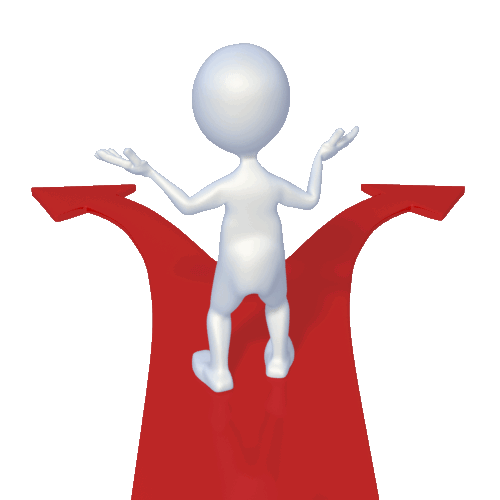 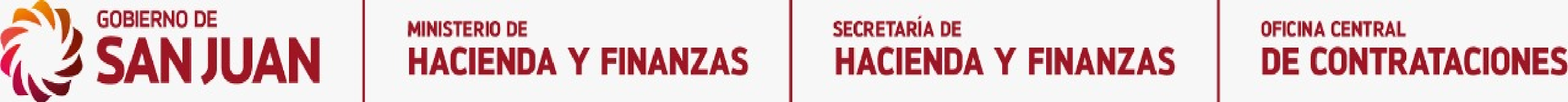 GARANTÍAS ELECTRÓNICAS
PÓLIZAS ELECTRÓNICAS DE SEGURO DE CAUCIÓN CON FIRMA DIGITAL – Aplica  Resolución Nº0292-MHF-2020

Cumplen con los mismos requisitos de la pólizas soporte papel-Inciso 3 ) Articulo 147 del DR Nº0004-2020-apartados  a) hasta e)
 y los apartados f) y g)
Legalización de Escribano Público de la jurisdicción que corresponda
Certificación de firma del emisor de la póliza
«Deben estipularse en los Pliegos de Condiciones Particulares»

1) Presentación:*CD/Pen drive/Correo electrónico declarado en el R.U.P.E.
2) Verificación: Archivo PDF C/firma digital y software pertinente.
«Firma digital-Tramitar en la Secretaría de la Gestión Pública- Ing. Gargiulo- 2º Piso Ingreso Núcleo 6 interno 6896
3) Registración: SIIF según Anexo II de Resolución Nº0292-MHF-2020
4) Devolución o Ejecución: UOC o Tesorería correspondiente notifica la Liberación o Ejecución
                                           El proveedor puede consultar en  web la liberación «consultaproveedores.sanjuan.gov.ar»
				      (Tramitar clave en la TGP )
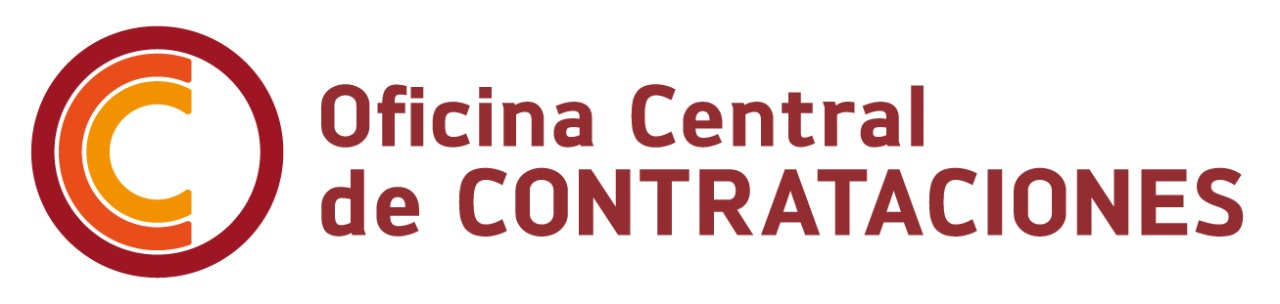